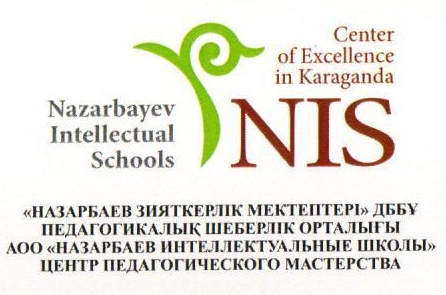 ГОСУДАРСТВЕННАЯ  ПРОГРАММА РАЗВИТИЯ ОБРАЗОВАНИЯ И НАУКИ РЕСПУБЛИКИ КАЗАХСТАН (2020-2025 гг.)
Маторина Евгения, 
старший менеджер филиала 
ЦПМ в г. Караганда
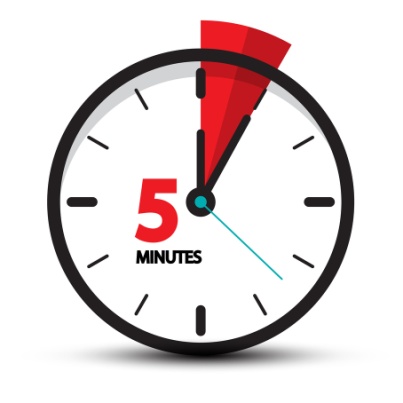 ГПРОН 2020-2025 г.
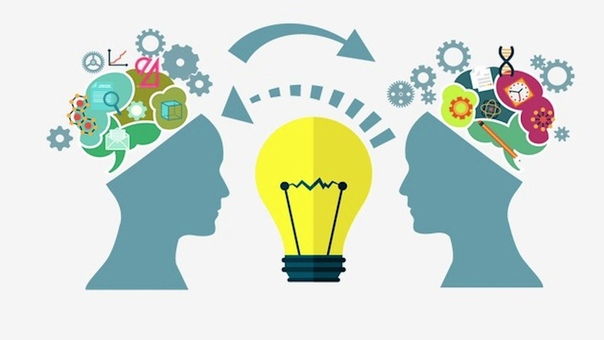 Что? Когда? Зачем? Что дает?
ГОСУДАРСТВЕННАЯ ПРОГРАММА РАЗВИТИЯ ОБРАЗОВАНИЯ И НАУКИ РК 2020-2025 гг.
ЦЕЛИ:
НАПРАВЛЕНИЯ:
Развитие кадрового потенциала системы образования и науки
ПОВЫШение глобальной конкурентоспособности казахстанского образования и науки
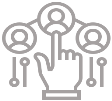 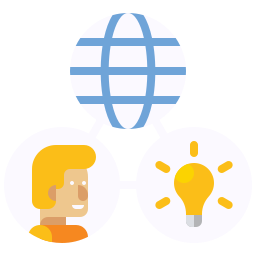 Модернизация содержания образования всех уровней
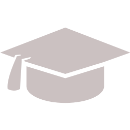 Воспитание и обучение личности на основе общечеловеческих ценностей
духовно-нравственной
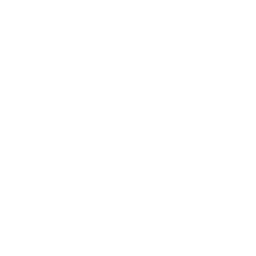 Развитие инфраструктуры и цифровизациЯ
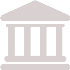 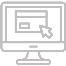 Трансформация системы 
управления и финансирования
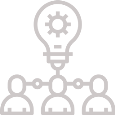 Увеличение вклада науки в социально-экономическое развитие страны
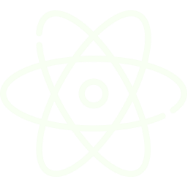 Модернизация научно-исследовательской деятельности
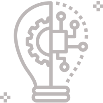 Постановление Правительства Республики Казахстан от 27 декабря 2019 года № 988
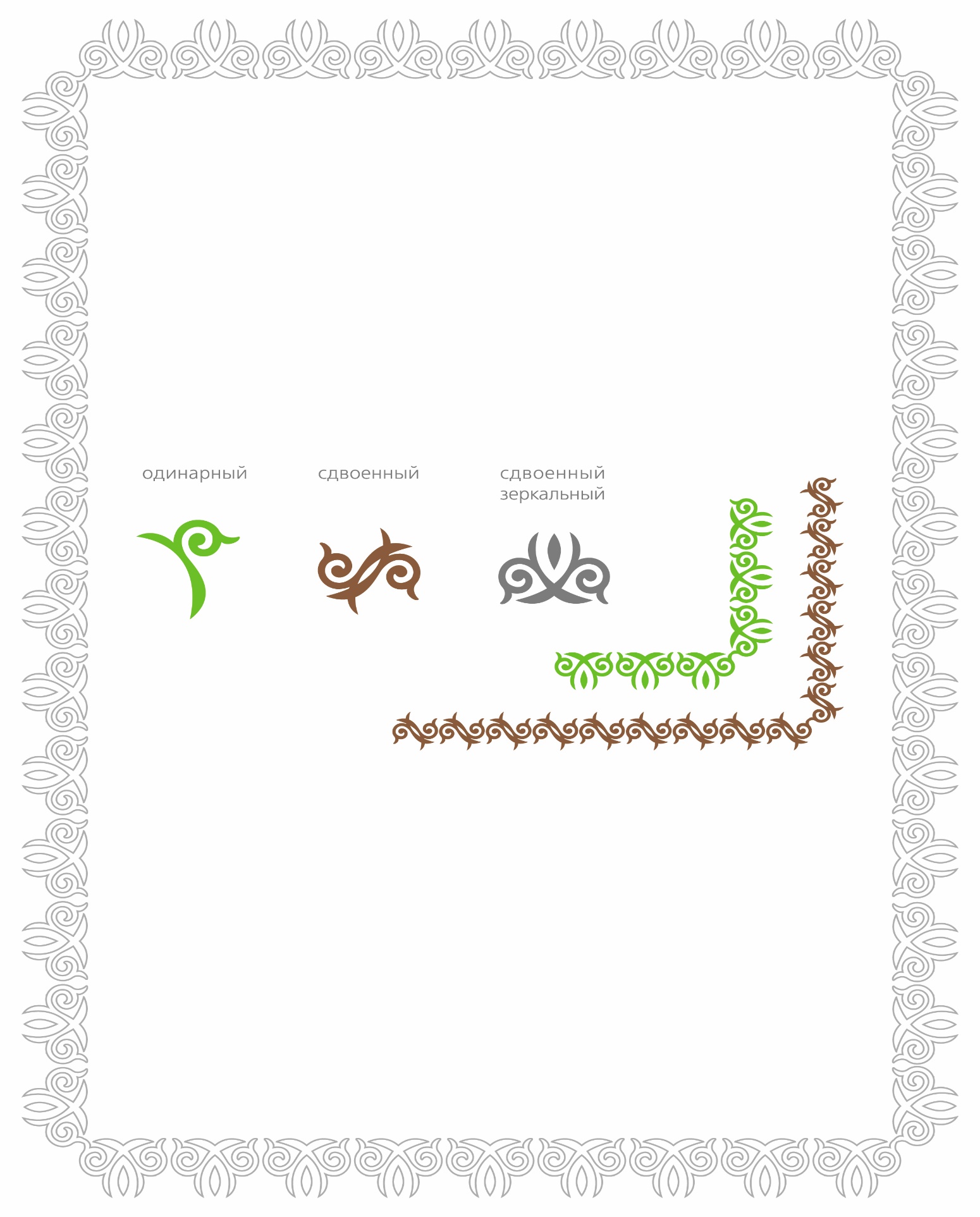 КАК И ЧЕРЕЗ ЧТО 
СВЯЗАНА РАБОТА УО, 
РАЙ/ГОРОО И 
ОТДЕЛЬНОЙ ОО 
С ГПРОН?
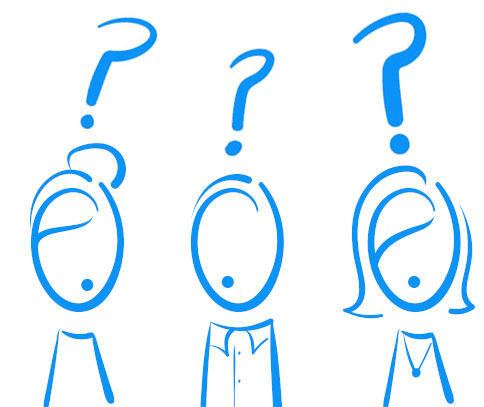 Для корабля, у которого нет курса,
ни один ветер не будет попутным.
Сенека, древнеримский философ
и государственный деятель
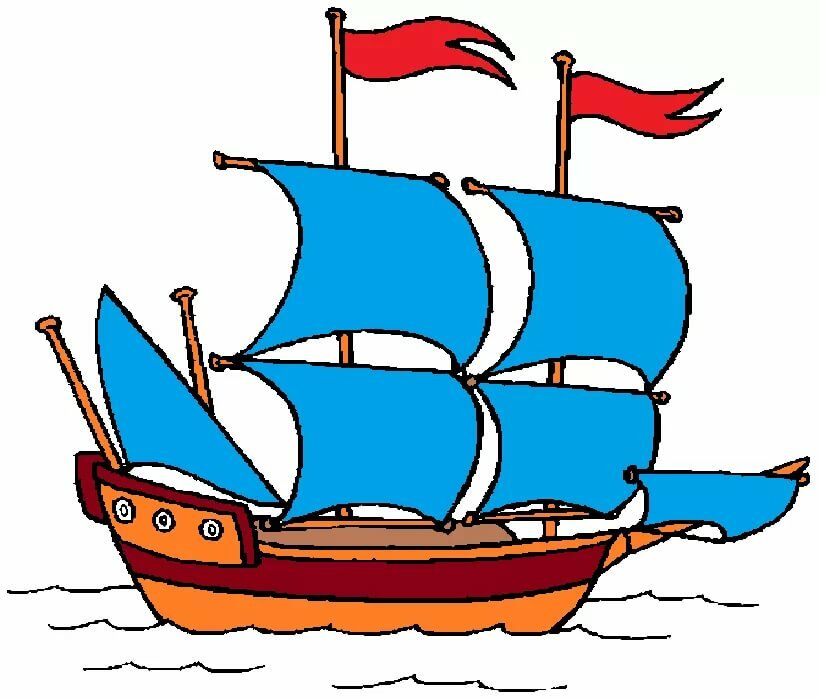 [Speaker Notes: Компания, не имеющая стратегических целей развития и конкретных планов по их достижению, обречена следовать за текущими событиями с весьма туманными перспективами на будущее. Но разработка корректного стратегического плана развития требует от менеджмента высоких компетенций и навыков, поскольку он предполагает не столько расчет показателей хозяйственной деятельности, сколько прогноз динамики бизнеса с учетом рисков и возможностей, связанных как с внешним, так и с внутренним контекстом организации.]
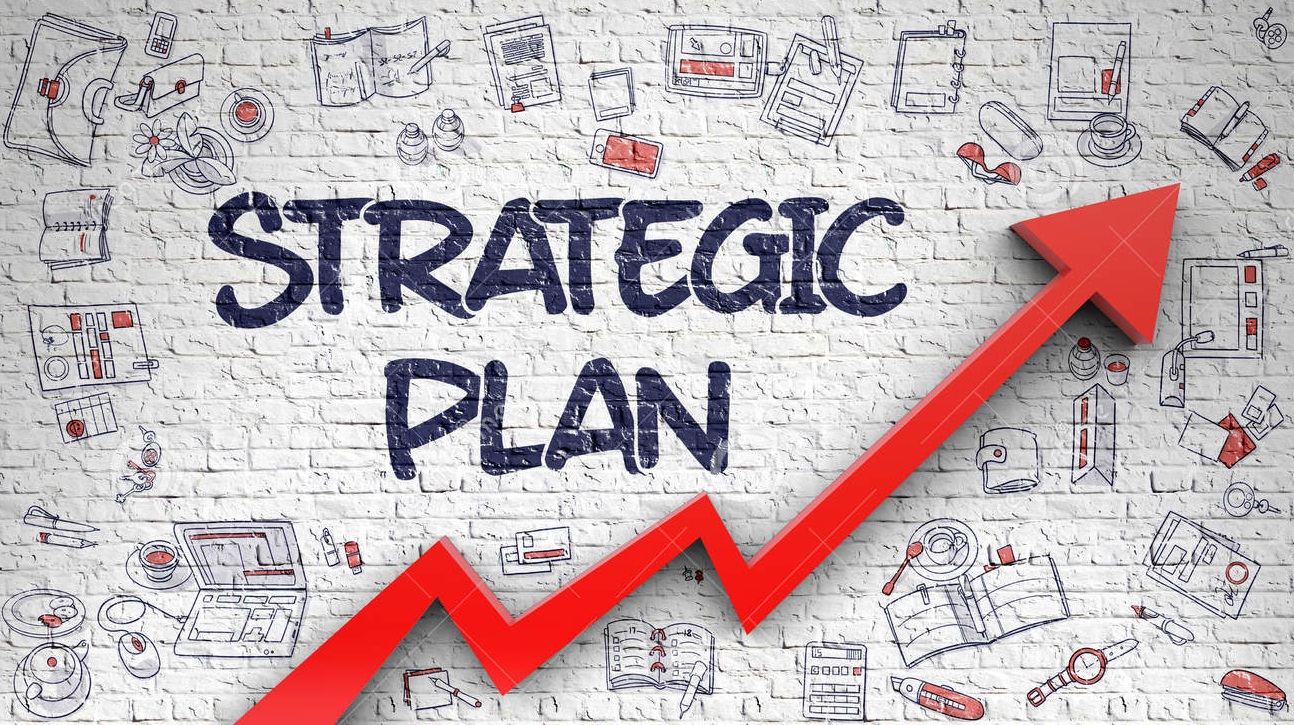 СТРАТЕГИЧЕСКОЕ ПЛАНИРОВАНИЕ — НЕПРЕРЫВНЫЙ ПРОЦЕСС, В ХОДЕ КОТОРОГО КОМПАНИЯ ДОЛЖНА НАЙТИ КРАТЧАЙШИЙ И НАИБОЛЕЕ ЭФФЕКТИВНЫЙ ПУТЬ К УСПЕХУ.
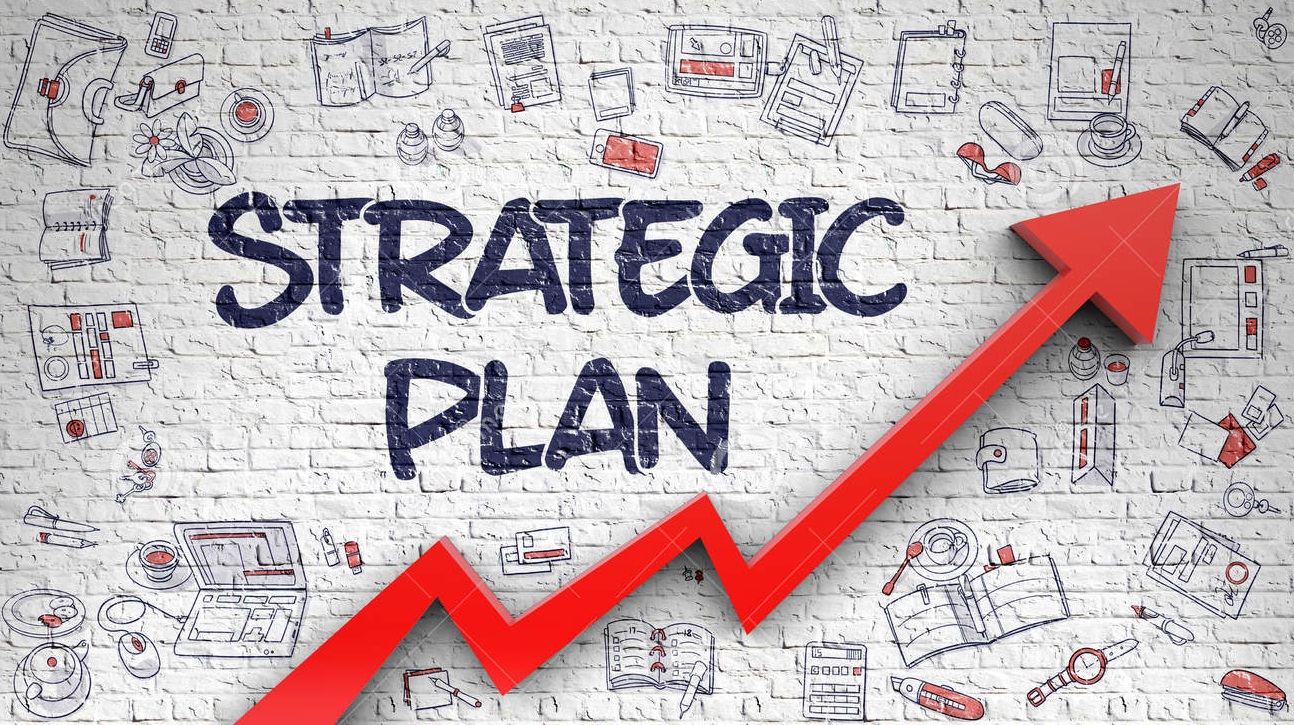 ЧТОБЫ СОСТАВИТЬ ПОЛНОЦЕННЫЙ СТРАТЕГИЧЕСКИЙ ПЛАН РАЗВИТИЯ ПРЕДПРИЯТИЯ/ОО НЕОБХОДИМО…
ПОЛНОЦЕННЫЙ СТРАТЕГИЧЕСКИЙ ПЛАН РАЗВИТИЯ ПРЕДПРИЯТИЯ ВКЛЮЧАЕТ В СЕБЯ СЛЕДУЮЩИЕ РАЗДЕЛЫ:
Разработка стратегического плана развития — основа для выбора долгосрочных целей предприятия и путей их достижения. 
     Стратегическое планирование помогает эффективно распределять и использовать ресурсы компании для достижения основных целей и задач по выполнению выбранной миссии.
Необходимо систематически мониторить утвержденный план, чтобы он не утратил своей актуальности, и проводить ревизию стратегий предприятия, поскольку рыночная ситуация и внутренние процессы компании могут значительно меняться под воздействием факторов, которые не проявляли себя на момент разработки стратегического плана. 
Лучше вовремя выявить неэффективность выбранного пути, чем упорно продолжать тратить время и ресурсы компании на достижение потерявшей актуальность цели.
≪Вопросы ≫
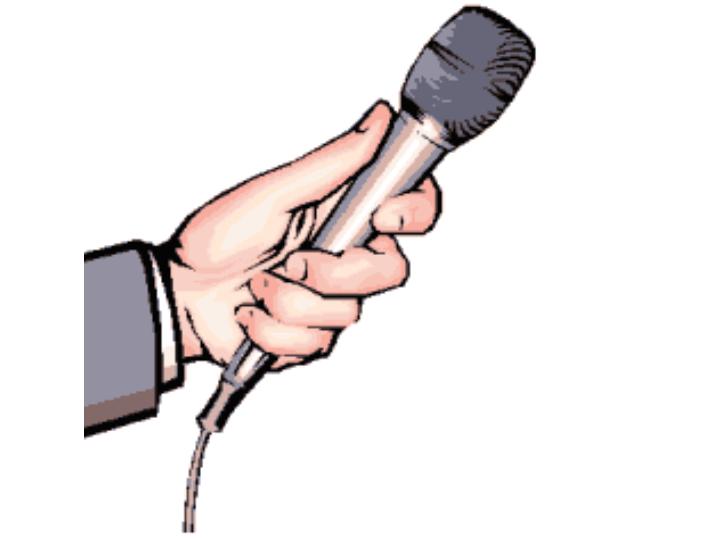 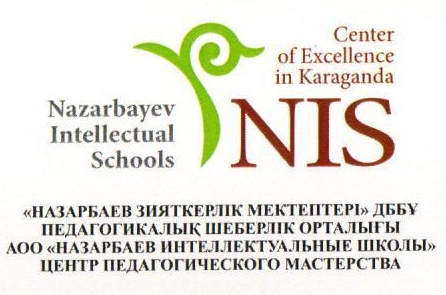 Спасибо за внимание!